РЕФЛЕКСИЯ ДЛЯ РАЗВИТИЯ ЛИЧНОСТИ ШКОЛЬНИКОВ
Станкевич Инна Александровна
ГБОУ СОШ №2 п.г.т.Безенчук
Цель современной педагогики: учить не науке, а учить   учиться
Требования ФГОС:рефлексия-обязательный этап урока
Что такое рефлексия?
Слово «рефлексия» происходит от латинского «reflexio» – обращение назад.
Рефлексия – это размышление о своём психическом состоянии, склонность анализировать свои переживания
В современной педагогике под рефлексией понимают:
осознание смысла и способа  собственной деятельности,
объективная оценка своих результатов,
обнаружение проблем.
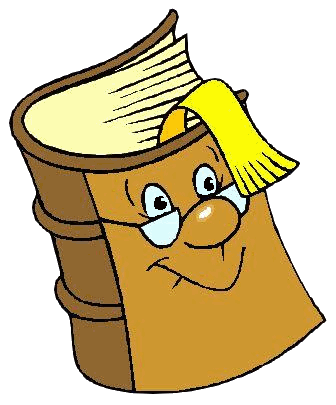 Рефлексия осуществляется не тольков конце урока, но и на любом его этапе.
Исходя из функций рефлексии предлагается следующая классификация:
1.По содержанию
2.По форме деятельности
3.По цели
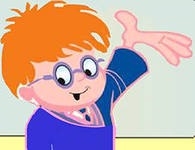 По содержанию: символическая, устная и письменная
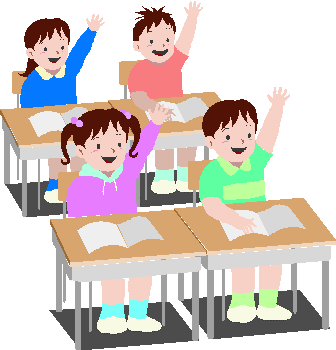 По форме деятельности: коллективная, групповая, индивидуальная
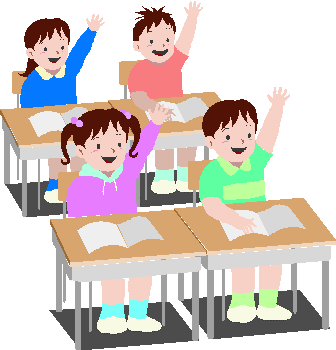 Групповая или коллективная
1.Используются опорные слова и фразы для высказываний(выводятся на экран)
2.Прием «Мозговой штурм»
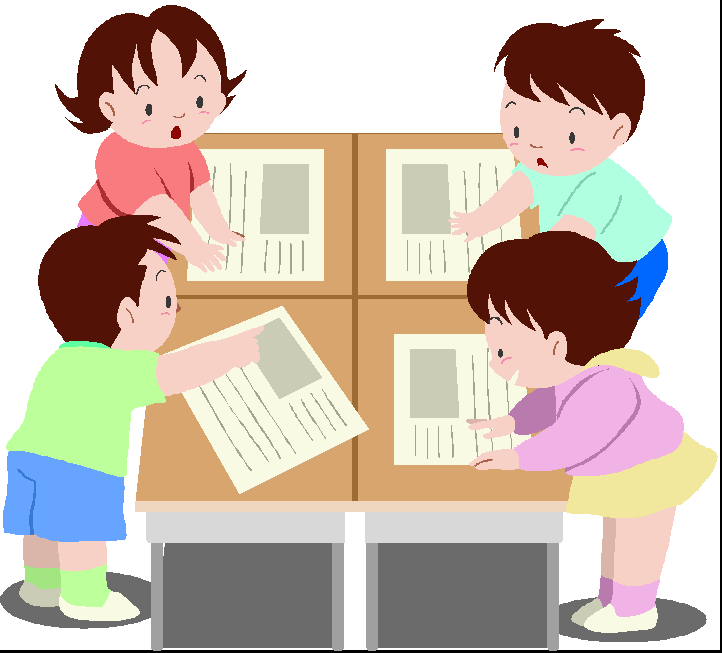 Прием «Пошаговые действия»
Шаг1.Подумайте над вопросом индивидуально.
Шаг 2.Поделитесь мнением с партнером.
Шаг 3.Поделитесь мнением в группе и примите решение.
Шаг 4.Выберите ученика, который представит остальным ваше решение.
Индивидуальная.1.Прием «Получил ответ или нет»2.Упражнение «Плюс-минус-интересно»3.Анкета4.Телеграмма
Анкета
1.На уроке я работал              активно/пассивно
2.Своей работой на уроке я       доволен/не доволен
3.Урок для меня показался   коротким/длинным
4.За урок я                              не устал/устал
      5.Мое настроение                  стало лучше/стало хуже
6.Материал урока мне был   понятен/не понятен
                                                 полезен/бесполезен
                                                 интересен/скучен
7. Домашнее задание мне кажется   легким/трудным
                                                     интересно/не интересно
Телеграмма
Что вы думаете о сегодняшнем уроке?
Что вам понравилось?
Что осталось неясным?
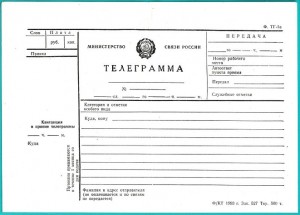 По цели:Рефлексия настроения и эмоционального состоянияРефлексия деятельности Рефлексия содержания учебного материала
Эмоциональная
Этапы урока:  в начале урока
                 в конце деятельности
Приёмы:
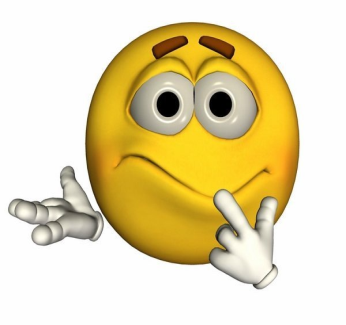 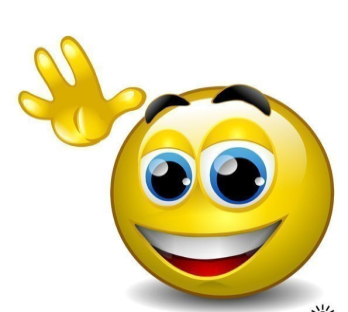 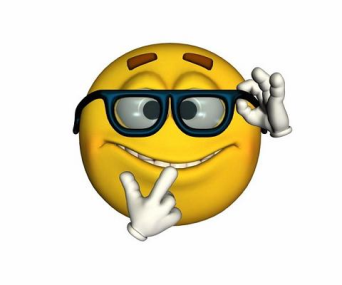 Эмоциональная
Эмоционально-музыкальная концовка
Эмоциональный рисунок
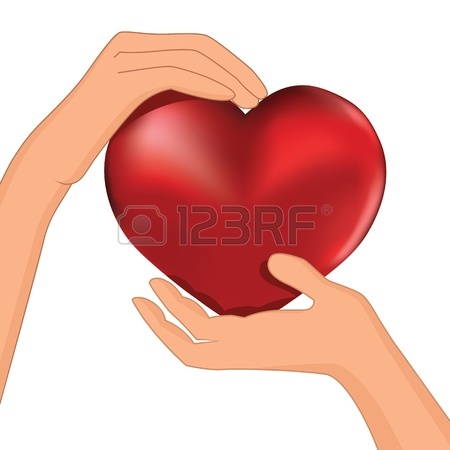 Рефлексия деятельности
Этапы урока: проверка домашнего задания 
                         защита проектных работ 
                         в конце урока
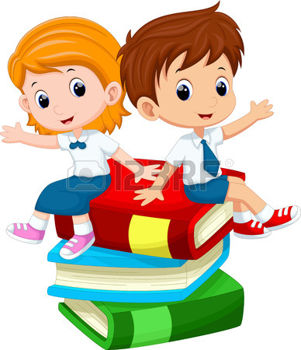 Приемы создания ситуаций успеха
1.Снятие страха.
2.Авансирование успешного результата.
3.Внесение мотива.
4.Мобилизация активности
Лестница успеха
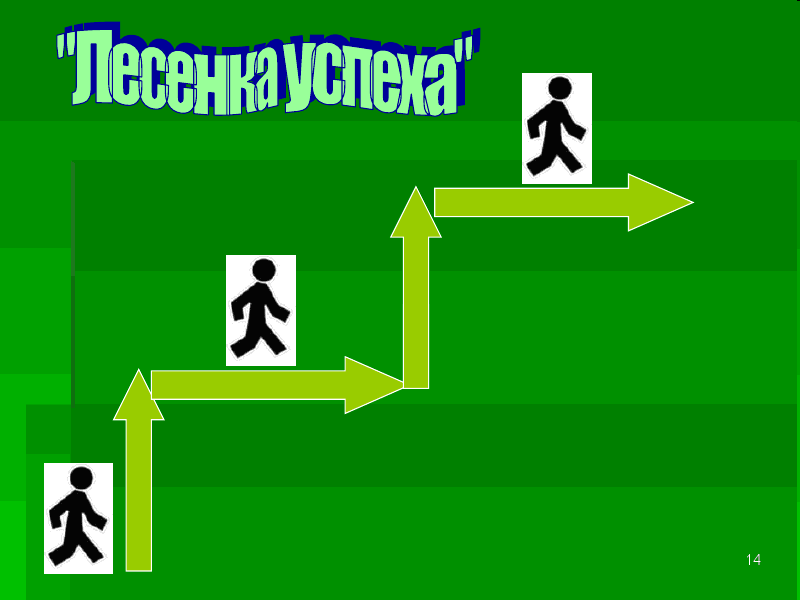 Дерево успеха
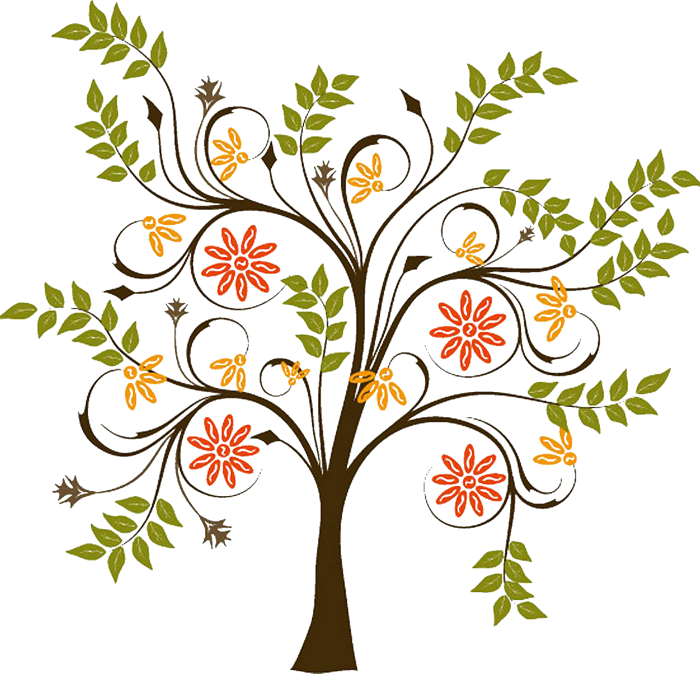 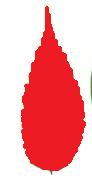 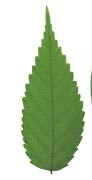 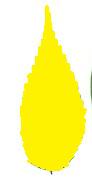 Рефлексия содержания материала
1.Прием незаконченного предложения
Сегодня я узнал …
Было интересно …
Было трудно …
Я выполнил задания …
Я понял, что …
Теперь я могу …
Я почувствовал, что …
Я приобрел …
Я научился …
У меня получилось …
 Я смог …
 я попробую …
 Меня удивило …
 Урок дал мне для жизни …
Мне захотелось …
2.Прием оценки «приращения» знаний и достижения целей.3.Упражнение «Плюс-минус-интересно
«Плюс – минус – интересно»
«П» записывается всё, что понравилось на уроке
«М» записывается всё, что не понравилось на уроке
«И» учащиеся записывают все любопытные факты
Прием «Синквейн»
1строка-название темы(одно существительное)
2 строка-описание темы в двух словах(два прилагательных)
3 строка-описание действия(три глагола)
4 строка-фраза, выражающая отношение к предмету(целое предложение)
5 строка-синоним,обобщающий или расщиряющий смысл темы(одно слово)
Рефлексия-это совместная деятельность учащихся и учителя.
Рефлексия развивает такие качества, как:
САМОСТОЯТЕЛЬНОСТЬ,
ПРЕДПРЕИМЧИВОСТЬ И КОНКУРЕНТНОСПОСОБНОСТЬ!